SKANDAL MARNOWANIA ŻYWNOŚCI
Projekt „Caritas Laudato Si': Aktywna edukacja wspólnot Caritas w zakresie przeciwdziałania nadkonsumpcji w dążeniu do gospodarki o obiegu zamkniętym” realizowany przez Caritas Polska współfinansowany jest ze środków NFOŚiGW w ramach programu priorytetowego nr 7.2.1 Edukacja ekologiczna Część 1) Edukacja ekologiczna na lata 2021-2025. Niniejszy materiał został opublikowany dzięki dofinansowaniu Narodowego Funduszu Ochrony Środowiska i Gospodarki Wodnej. Za jego treść odpowiada wyłącznie Caritas Polska.
fot.CANVA
SKANDAL MARNOWANIA ŻYWNOŚCI​
1/3 ŚWIATOWEJ ŻYWNOŚCI
POŁOWA ŻYWNOŚCI W EUROPIE
1/3 ZŁOWIONYCH RYB
[Speaker Notes: „Żywność, którą się wyrzuca, jest niejako kradziona ze stołu ubogich” (LSi’,50)

1/3 światowej żywności jest marnowana, a wraz z nią paliwo, nawozy, pestycydy, woda użyte do ich produkcji; w krajach uprzemysłowionych marnuje się nawet 1/2 jedzenia; 

Rozmiar światowej emisji gazów cieplarnianych spowodowanej marnotrawstwem żywności dorównuje sumarycznej emisji gospodarki USA lub Chin. 

30% złowionych ryb nigdy nie trafia na nasze talerze, podczas gdy ich zasoby w morzu gwałtownie się kurczą.

Produkcja traconej żywności zajmuje 1.4 mld ha terenów rolnych = powierzchnia całych Chin;

Koszt związany z degradacją środowiska wywołaną produkcją traconej żywności oraz koszt społeczny jej marnotrawienia FAO szacuje na 1,2 biliona dolarów.]
fot. Aamir Mohd Khan / Pixabay
NIESPRAWIEDLIWY PODZIAŁ
2 MILIARDY  CIERPI  NA NADWAGĘ I OTYŁOŚĆ
1 MILIARD  CIERPI  Z GŁODU LUB NIEDOŻYWIENIA
W KAŻEJ  GODZINIE Z GŁODU UMIERA 300 DZIECI
[Speaker Notes: Ludzkość potrzebuje żywności; jest dla nas bardzo ważna. 
Na świecie żyje nas 8 miliardów. 
Gdy 2 miliardy cierpią z powodu nadwagi i otyłości, 
bez mała 1 miliard jest dotknięte głodem lub niedożywieniem. 
3 mln dzieci umiera rocznie na skutek głodu lub rozwijających się dzięki niemu chorób; 
dziennie umiera 8 tysięcy z nich - w każdej godzinie 300. 
Świat potrzebuje więc żywności. 
Ale jest ona źródłem wielu wyzwań.]
fot.CANVA
40-50% ŻYWNOŚCI WYRZUCAMY W DOMACH
34% - PRZEOCZENIE TERMINU PRZYDATNOŚCI
15% - ZBYT DUŻE ZAKUPY
13% - NIESMACZNE PRODUKTY
12% - ZAKUP ZŁEGO JAKOŚCIOWO PRODUKTU
10% - ZBYT DUŻE PORCJE POSIŁKÓW
9% - ZŁE PRZECHOWYWANIE ŻYWNOŚCI
2% - BRAK POMYSŁU NA WYKORZYSTANIE
[Speaker Notes: W Polsce tracimy ok. 9 mln ton żywności rocznie - Polacy marnują 247 kg na osobę każdego roku – znacznie więcej niż wynosi średnia unijna (196 kg).
Gospodarstwa domowe odpowiadają za 40-50% wyrzucanej w Polsce żywności; czteroosobowa rodzina traci z tego powodu ponad 2 500 złotych rocznie.

Produkty najczęściej wyrzucane przez gospodarstwa domowe w Polsce
51% - pieczywo
49% - wędliny
33% - warzywa
32% - owoce
18% - ziemniaki
17% - jogurty
15% - dania gotowe
11% - mięso
  9% - mleko
  4% - ryby
  2% - jaja]
fot.Pixabay
« żywność, którą się wyrzuca, jest niejako żywnością kradzioną ze stołu ubogich»
papież Franciszek
NASZE DECYZJE MAJĄ ZNACZENIE
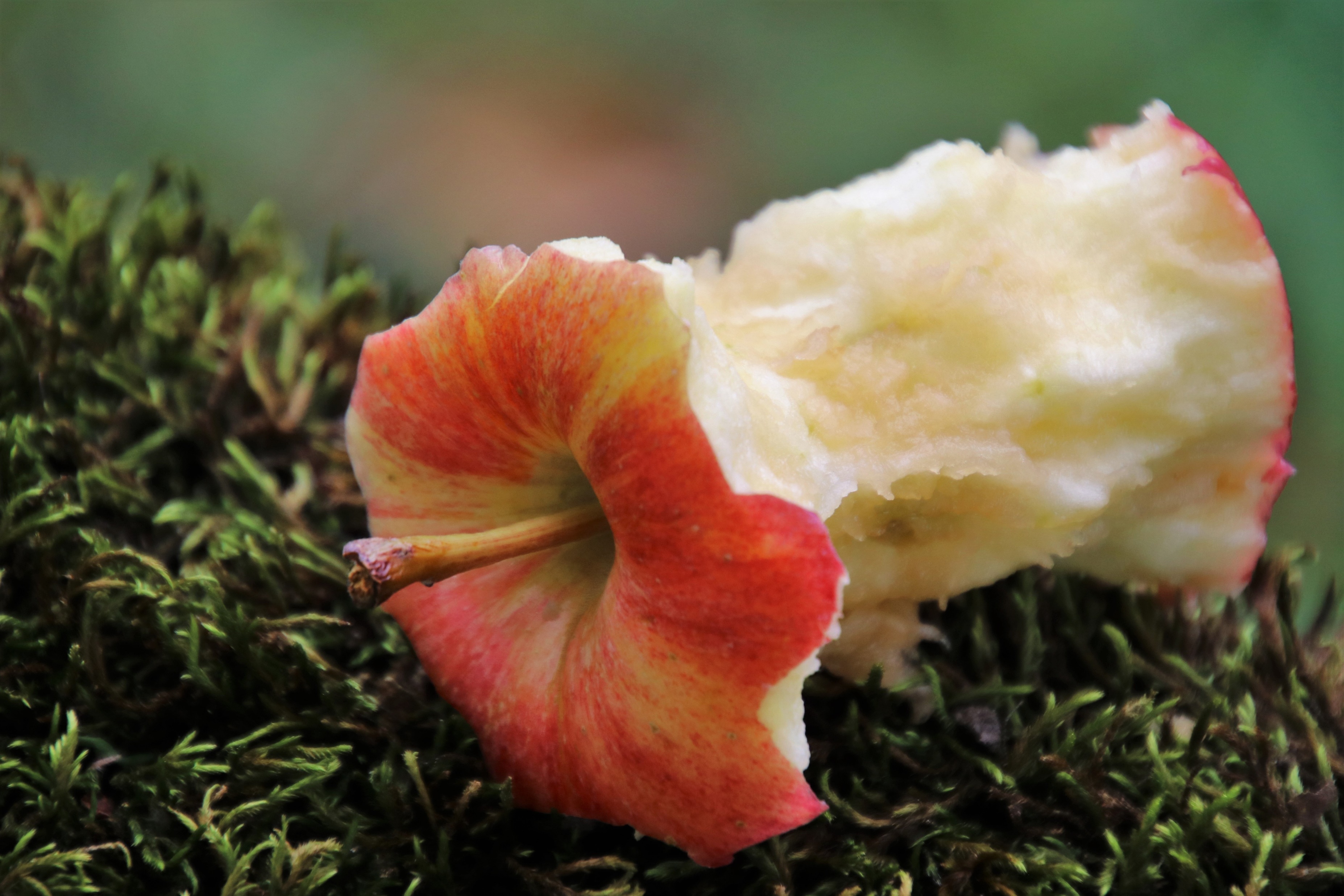 fot.Pixabay
SZANUJ DAR JEDZENIA
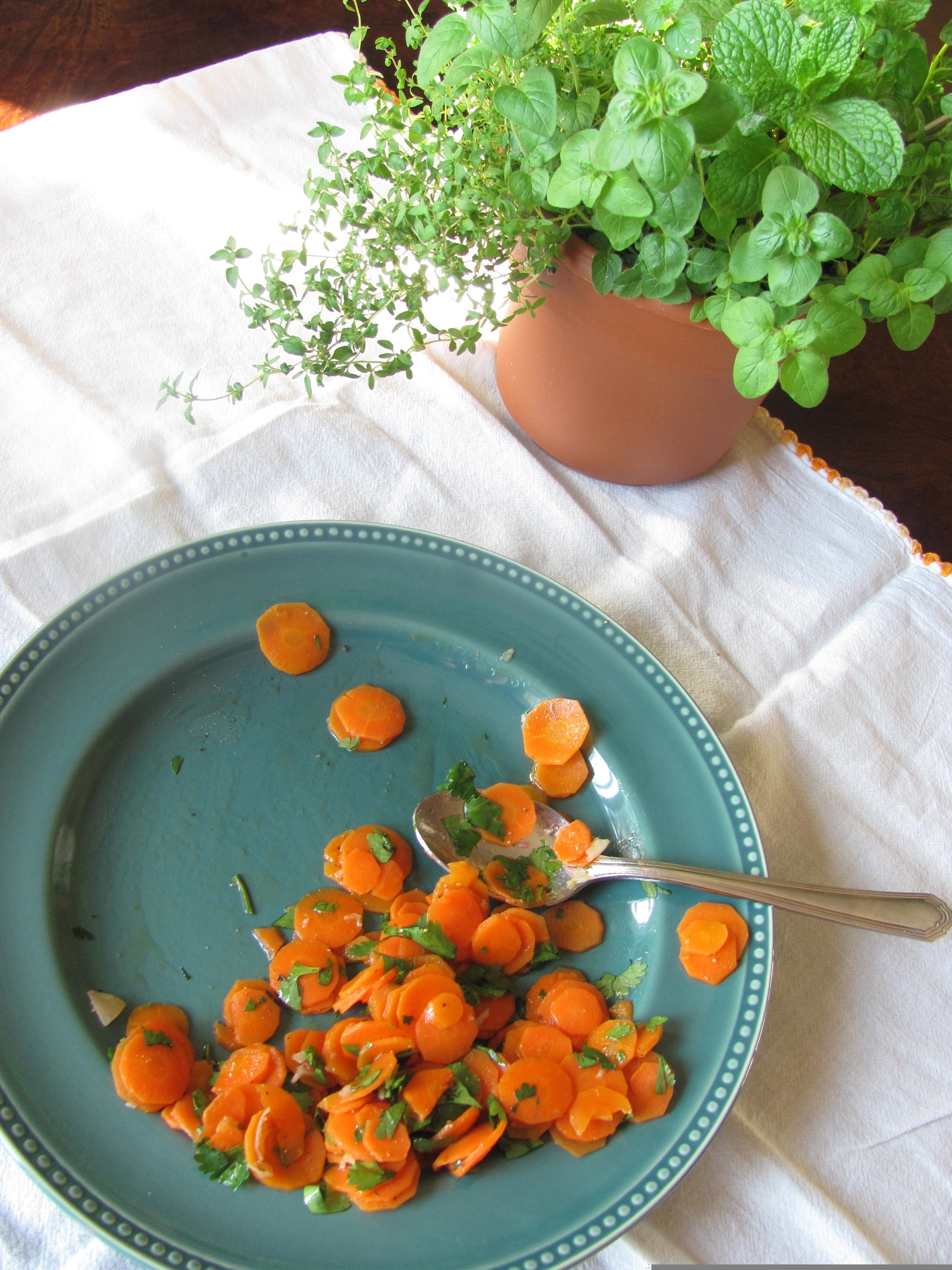 KUPUJ ILE ZJESZ
PUSTY TALERZ
WYKORZYSTUJ RESZTKI 
PODZIEL SIĘ
[Speaker Notes: Kupuj mniej, ale w bardziej przemyślany sposób, nie twórz zapasów łatwo psujących się produktów
Nakładaj na talerz, tyle, ile zjesz; zostaw pusty talerz
Wykorzystuj resztki. Jeśli coś zostanie „w garnkach”, zrób z tego zapiekankę albo inną potrawę
Podziel się nadmiarem z innymi. Wykorzystaj lodówkę społeczną lub zanieś zbędne ci produkty tam, gdzie zostaną wykorzystane dla potrzebujących]
GDZIE NAS ZNALEŹĆ?
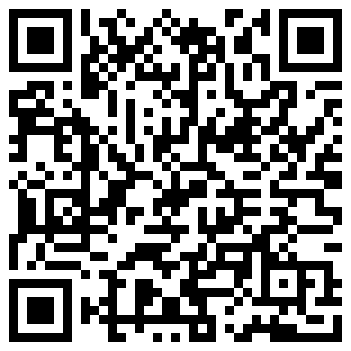 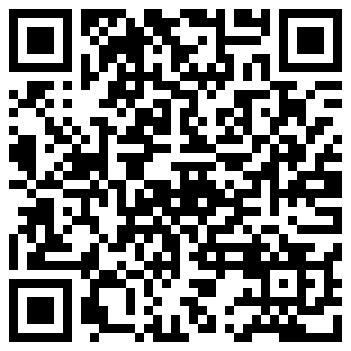 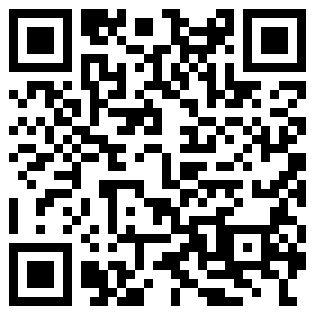 WWW
laudatosi.caritas.pl
FACEBOOK
@CaritasLaudatoSi
INSTAGRAM
@si.laudato
Projekt „Caritas Laudato Si': Aktywna edukacja wspólnot Caritas w zakresie przeciwdziałania nadkonsumpcji w dążeniu do gospodarki o obiegu zamkniętym” realizowany przez Caritas Polska współfinansowany jest ze środków NFOŚiGW w ramach programu priorytetowego nr 7.2.1 Edukacja ekologiczna Część 1) Edukacja ekologiczna na lata 2021-2025. Niniejszy materiał został opublikowany dzięki dofinansowaniu Narodowego Funduszu Ochrony Środowiska i Gospodarki Wodnej. Za jego treść odpowiada wyłącznie Caritas Polska.